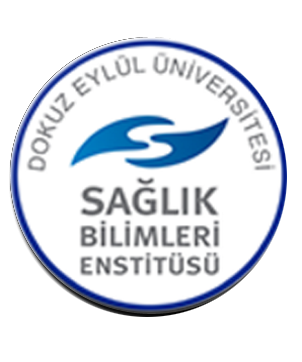 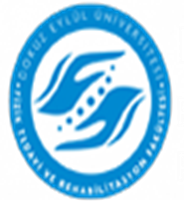 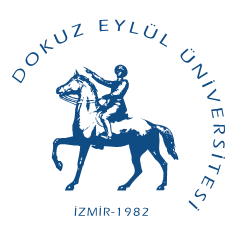 DOKUZ EYLÜL ÜNİVERSİTESİ SAĞLIK BİLİMLERİ ENSTİTÜSÜFİZİK TEDAVİ VE REHABİLİTASYON FAKÜLTESİLİSANSÜSTÜ ANABİLİM DALLARI VE PROGRAMLARI
DEÜ., sağlık Bilimleri Enstitüsü bünyesinde “Fizik Tedavi ve Rehabilitasyon” ile ilgili 2 adet anabilim dalı mevcuttur.
A- Fizik Tedavi ve Rehabilitasyon Anabilim Dalı
1 adet yüksek lisans (Fizik Tedavi ve Rehabilitasyon Yüksek Lisans) ve 1 adet doktora (Fizik Tedavi ve Rehabilitasyon Doktora) programını kapsar
A- Fizik Tedavi ve Rehabilitasyon Anabilim Dalı
1- Fizik Tedavi ve Rehabilitasyon Yüksek Lisans Programı
Fizik Tedavi ve Rehabilitasyon Yüksek Lisans programı 1993 yılında açılmıştır. 
Bu programın amacı: fizyoterapi alanında teorik bilgi ve klinik uygulamalar hakkında bilgi sahibi olma, sunum becerisini geliştirme, alanındaki bilimsel gelişmeleri takip edebilme ve alanında araştırma bilgi ve becerisine sahip fizyoterapistler yetiştirmektir
A- Fizik Tedavi ve Rehabilitasyon Anabilim Dalı
2- Fizik Tedavi ve Rehabilitasyon Doktora Programı
Fizik Tedavi ve Rehabilitasyon Doktora programı 1996 yılından beri doktora ünvanı ile mezun vermektedir. Program dersleri Dokuz Eylül Üniversitesi Sağlık Kampüsü Yerleşkesinde yer alan Fizik Tedavi ve Rehabilitasyon Fakültesinde yürütülmektedir. Programın genel amacı; fizyoterapi biliminin felsefesini kavramış, bilgi ve deneyimlerini ilgili alanlara taşıyabilen, eğitim ve uygulama alanlarında yeni stratejiler geliştirebilen veya mevcut sistemi geliştirebilme becerisine sahip yenilikçi, araştıran, sorgulayan ve elde ettiği bilgileri ürüne dönüştürebilen ülkemizde ve dünyada Fizyoterapi ve Rehabilitasyon alanında eğitim ve sağlık hizmeti veren kurumlarda çalışabilecek Doktor fizyoterapist yetiştirmektir.
B- Fizyoterapi ve Rehabilitasyon Anabilim Dalı
Fizyoterapi ve Rehabilitasyon Anabilim Dalı kapsamında farklı uzmanlık alanlarında uzman fizyoterapist yetiştiren  5 adet yüksek lisans programı mevcuttur.

1- Geriatrik Fizyoterapi Yüksek Lisans Programı
2- Muskuloskeletal Fizyoterapi Yüksek Lisans Programı
3-Nörolojik Fizyoterapi-Rehabilitasyon Yüksek Lisans Programı
4- Ortopedik Fizyoterapi Yüksek Lisans Programı
5- Protez-Ortez Yüksek Lisans Programı
1- Geriatrik Fizyoterapi Yüksek Lisans Programı
Geriatrik Fizyoterapi Yüksek Lisans programı 2010 da açılmıştır. Geriatrik fizyoterapi alanında teorik bilgi ve klinik uygulamalar hakkında bilgi sahibi olan, sunum becerisine sahip, bilimsel gelişmeleri takip edebilen ve bilimsel çalışma ve uygulamaları ile bu alana katkıda bulunacak profesyoneller yetiştirmeyi amaçlayan program ayrıca geriatrik nüfusa yönelik sağlık ve rehabilitasyon hizmetlerinde kalite ve standardın geliştirilmesi ve yaygınlaştırılması için multidisipliner ekibi alanda uzmanlaşmış fizyoterapistler ile desteklemeyi hedefler. Programda teorik ve uygulamalı zorunlu ve seçmeli dersler yer almaktadır.
2- Muskuloskeletal Fizyoterapi Yüksek Lisans Programı
Muskuloskeletal Fizyoterapi Anabilim Dalı 22.06.1999 ve 250-6 senato kararı ile açılmıştır. Program dersleri Dokuz Eylül Üniversitesi Sağlık Kampüsü Yerleşkesinde yer alan Fizik Tedavi ve Rehabilitasyon Fakültesinde yürütülmektedir.Programın genel amacı; muskuloskeletal fizyoterapi alanında kanıta dayalı bilgileri kullanarak hastayı değerlendiren, fizyoterapi ve rehabilitasyon programını planlayıp uygulayan; muskuloskeletal fizyoterapi alanında çocuk, yetişkin, sağlıklı, yaşlı ve sporculara yaralanmaları önleyici, fiziksel sağlığı geliştirici önerilerde bulunan ve özel egzersiz programları veren, bilimsel bir çalışmayı planlama ve yapma becerileri kazanmış alanda uzman fizyoterapistler yetiştirmektir.Program; muskuloskeletal fizyoterapi alanındaki teorik bilgileri ve uygulamaları, bilimsel araştırma planlama-yapma ve sunma becerilerinin geliştiği, etik prensiplerin irdelendiği konuları içeren 8 zorunlu, 17 seçmeli olmak üzere toplam 25 dersten oluşmaktadır.
3-Nörolojik Fizyoterapi-Rehabilitasyon Yüksek Lisans Programı
Nörolojik Fizyoterapi- rehabilitasyon programı, 2000 yılında lisansüstü programa başlamıştır. Bu programın amacı; fizyoterapi biliminin gelişmesi için adaylara becerilerini kullanabilmeyi öğretmek ve fizyoterapi alanında temel bilgilerini geliştirmelerini sağlamaktır. Program her dönem iki zorunlu ders ile birlikte nörolojik fizyoterapinin farklı alanlarındaki seçmeli dersleri içerir. Öğrenciler diğer Anabilim Dalları ve enstitülerden de ders seçebilirler
4- Ortopedik Fizyoterapi Yüksek Lisans Programı
Ortopedik Fizyoterapi Yüksek Lisans programı 2010 yılında lisansüstü programa başlamıştır. Bu programın amacı ortopedik fizyoterapi alanında teorik bilgi ve klinik uygulamalar hakkında bilgi sahibi olma, sunum becerisini geliştirme, alanındaki bilimsel gelişmeleri takip edebilme ve alanında araştırma bilgi ve becerisine sahip olmadır. Program güz döneminde 3 bahar döneminde 4 adet zorunlu ders ile birlikte ortopedik fizyoterapinin farklı alanlarındaki seçmeli dersleri içerir. 
Alana özgü deneyimli öğretim elemanlarının görev aldığı programda öğrencilere ortopedi ve travmatoloji hastalıklarında fizyoterapi programlarının planlanması ve farklı tedavi yaklaşımları hakkında lisansüstü seviyede bilgi ve beceri öğretilmektedir. Ortopedik fizyoterapi ve rehabilitasyon alanında teknoloji destekli güncel fizyoterapi yaklaşımları kullanılarak bilimsel gelişim ve toplum sağlığına yön veren çalışmalar yapılması hedeflenmektedir.
5- Protez-Ortez Yüksek Lisans Programı
Protez Ortez Yüksek Lisans programı 2010 da açılmıştır. Programın amacı bilimsel gelişmeleri takip edebilecek, bilimsel çalışma ve uygulamaları ile bu alana katkıda bulunacak profesyoneller yetiştirerek engelli nüfusun sağlık ve rehabilitasyon hizmetlerinden daha yüksek oranda yararlanabilmesini, rehabilitasyon ekibinin protez ortez uygulama ve geliştirme bakımından yetkin profesyonellerle desteklenmesini sağlamaktır. Programda zorunlu teorik derslerle birlikte laboratuvar ve atölye uygulamalarını da içeren pratik derslerin yanında seçmeli dersler de bulunmaktadır.